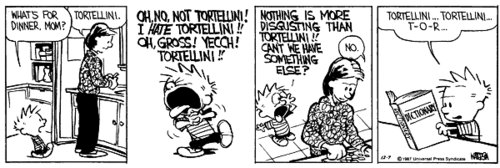 Sequence  (first, next, then, finally)
 State thesis
 Establish significance or context
 Define a key term
 Build & provide another reason
 Provide an example 
 Give a different perspective
 Analyze through a different lens
 Compare/contrast
 Present a pattern
 Provide criteria
 Cause  effect or consequence
 Problem  solution
 Counterargument  rebuttal
 Present an implication or limitation
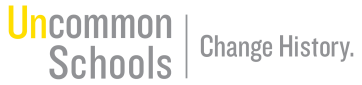 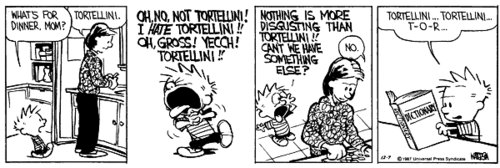 Line of Reasoning Connections
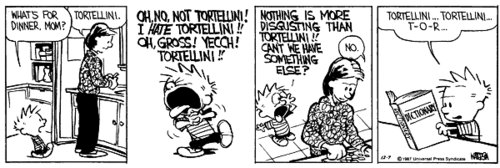 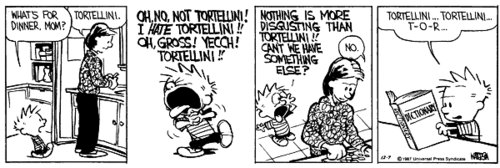 Endnote
Author and Source Unknown. Uncommon Schools does not own the copyright for images used in this presentation and claims no copyright in this material. The material is being used exclusively for non-profit educational purposes under fair use principles in U.S. Copyright law. The user should make the judgment about whether this material may be used under fair use/fair dealing permissions in the user’s country.